GESTOR WEB
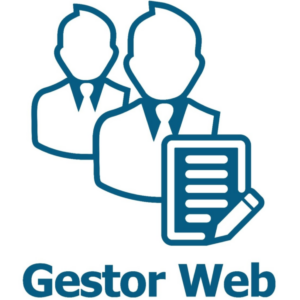 FUNDAMENTAÇÃO E OBJETIVOS
INSTRUÇÃO NORMATIVA  nº 01/2024

Regulamentação da coleta e armazenamento de dados dos jurisdicionados e das Unidades;
Criação de cadastro único e padronização dos procedimentos relativos a identificação dos usuários;
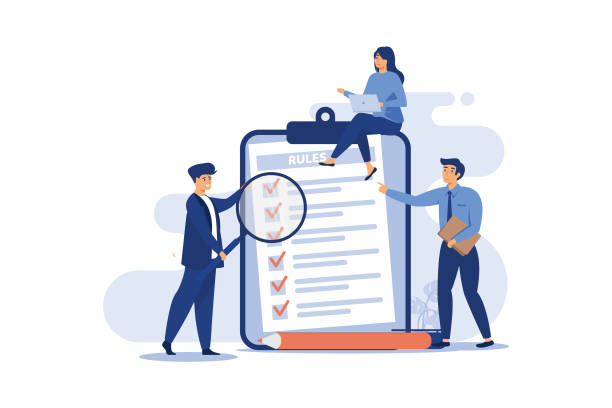 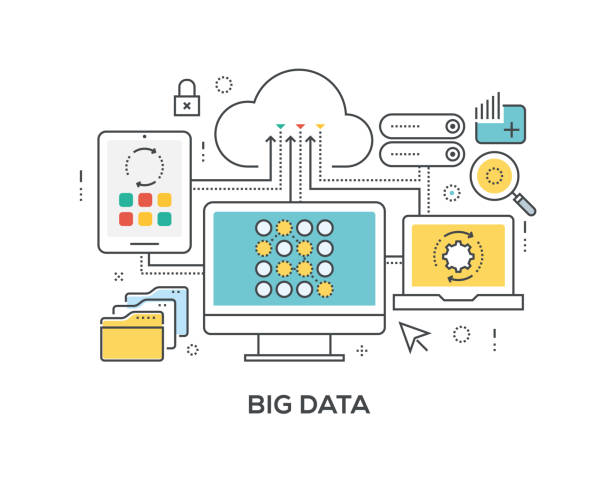 DIFICULDADES LEVANTADAS
Comunicação Processual lenta e algumas vezes ineficaz:
Ausência e desatualização de cadastro;
Comunicação via Correios.

Operação de dois sistemas distintos para 
a realização dos cadastros.
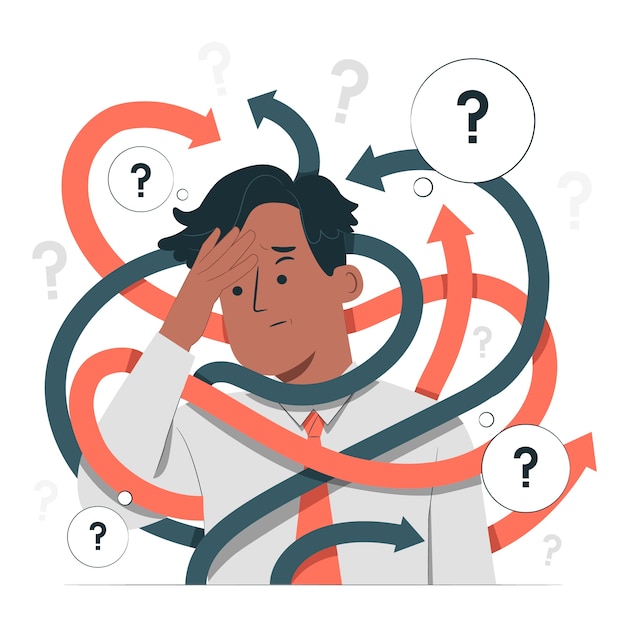 NECESSIDADE DE MUDANÇAS
Modernização da atuação do controle externo:
Atuação mais célere, e até mesmo de forma concomitante;
Necessidade de atribuir responsabilização individualizada de todos os agentes que participarem do ato / gestão;
MEDIDAS ADOTADAS
Alteração da Lei Orgânica do TCE/PI em  2023 para prever expressamente as comunicações processuais de forma eletrônica e exigir o cadastro de todos os entes / órgãos / gestores.
Desenvolvimento de um sistema fácil, intuitivo e de gerenciamento único de cadastro de todos os entes / órgãos / gestores / responsáveis e usuários com a interligação com os demais sistemas do Tribunal.
COMO FUNCIONA O GESTOR WEB
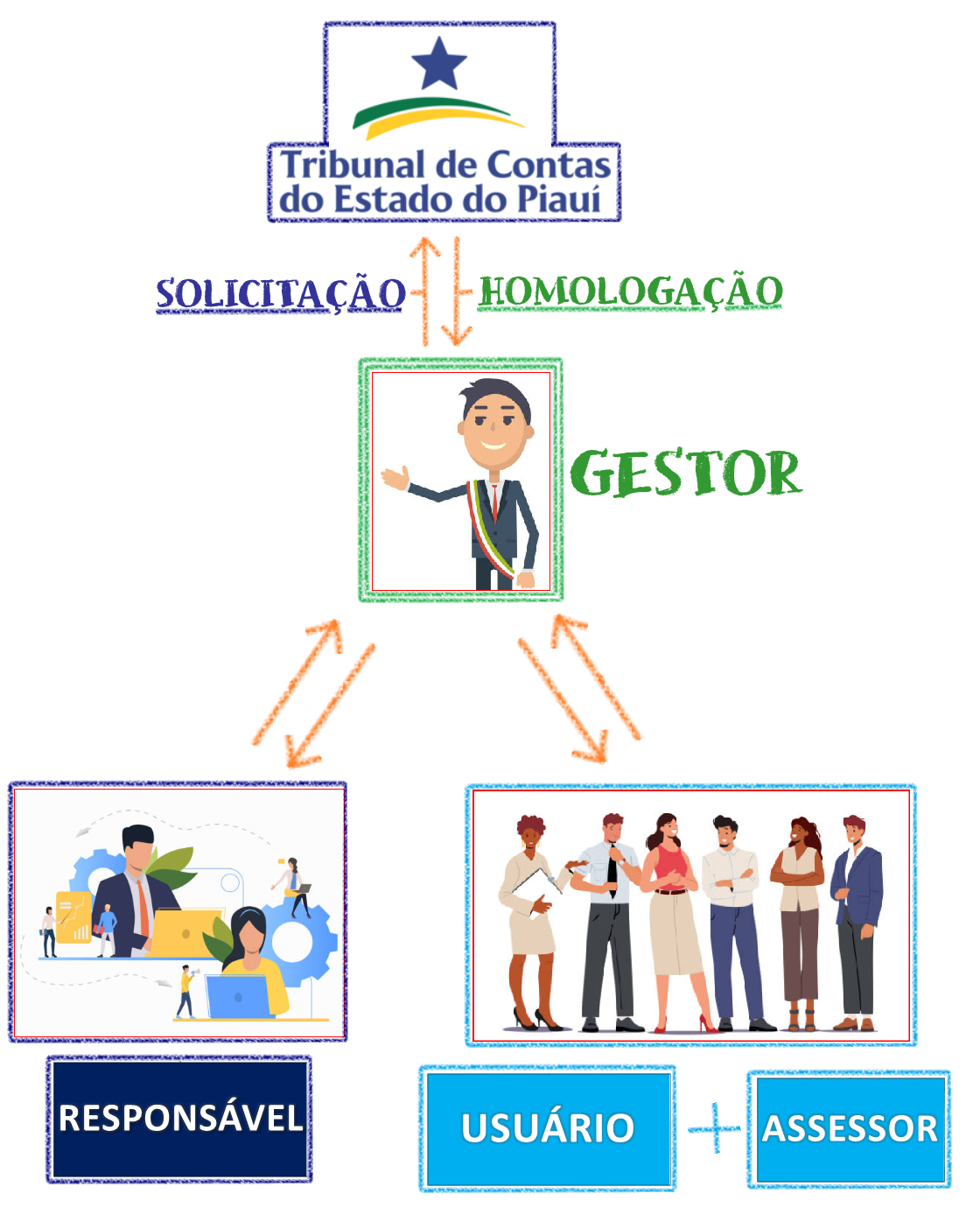 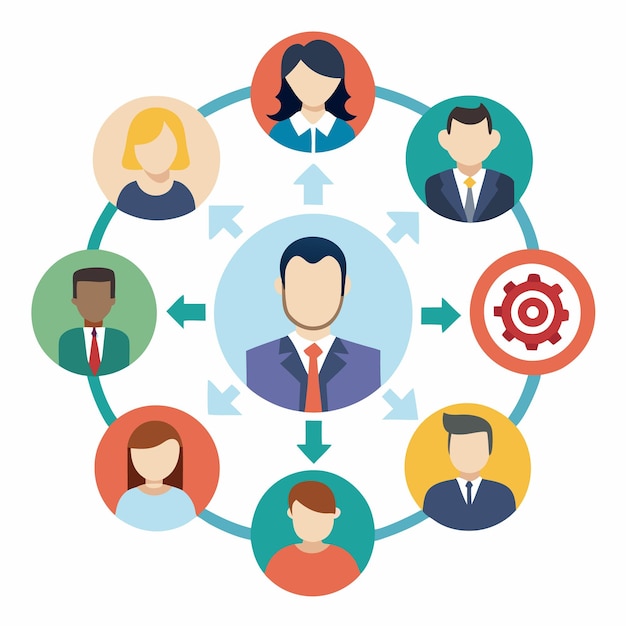 ACESSO AOS SISTEMAS DO TCE-PI
DEFINIÇÕES – UG’S
Unidade Gestora (UG): Unidade que recebe dotações orçamentárias para executar seus programas, realizando gestão financeira, patrimonial e de controle;
Unidade Administrativa (UA): Unidade integrante da administração pública que não possui dotação orçamentária própria;
Unidade Jurisdicionada (UJ): Qualquer pessoa jurídica ou unidade administrativa subordinada à fiscalização e controle do TCE-PI.
DEFINIÇÕES - JURISDICIONADOS
Gestor: Autoridade máxima do poder ou responsável máximo por órgão, entidade ou demais UJ’s;
Responsável: Qualquer pessoa que em decorrência de função exercida, está sujeita à jurisdição do Tribunal;
Usuário: Pessoa física homologada pelo dirigente máximo ou pelo assessor para utilização dos sistemas do TCE/PI;
Assessor: Usuário com poderes especiais atribuídos pelo dirigente para homologação dos demais subordinados.
OUTRAS DISPOSIÇÕES
Obrigatoriedade de cadastro de todos os entes, gestores, responsáveis e usuários sob jurisdição do TCE-PI;
Prazo para cadastro: 10 (dez) dias úteis a contar da nomeação ou diplomação;
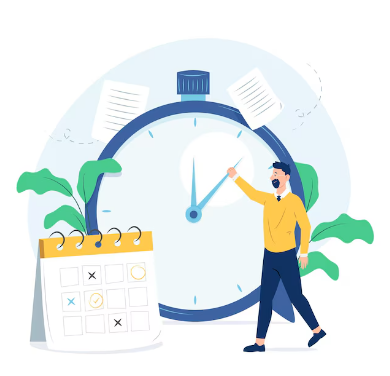 PENALIDADES PELA AUSÊNCIA DE CADASTRO
Impossibilidade de prestação de contas junto ao TCE-PI;
Não acesso aos demais sistemas;
Não recebimento de citações / 
   notificações em processos.
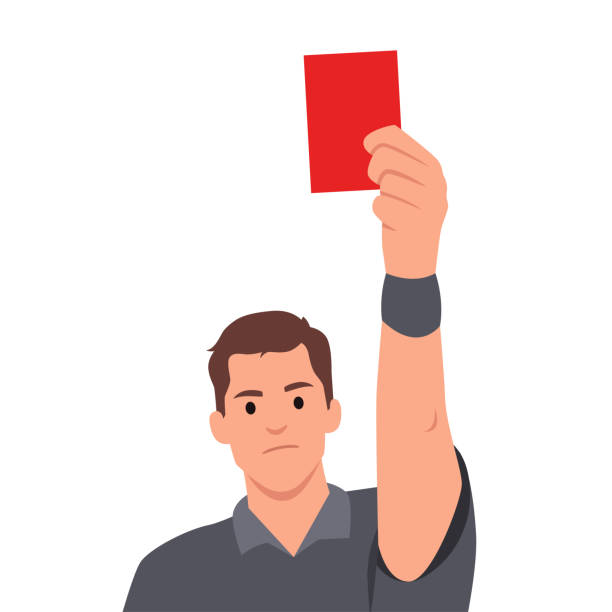 ACESSANDO O SISTEMA
CADASTRO DO GESTOR
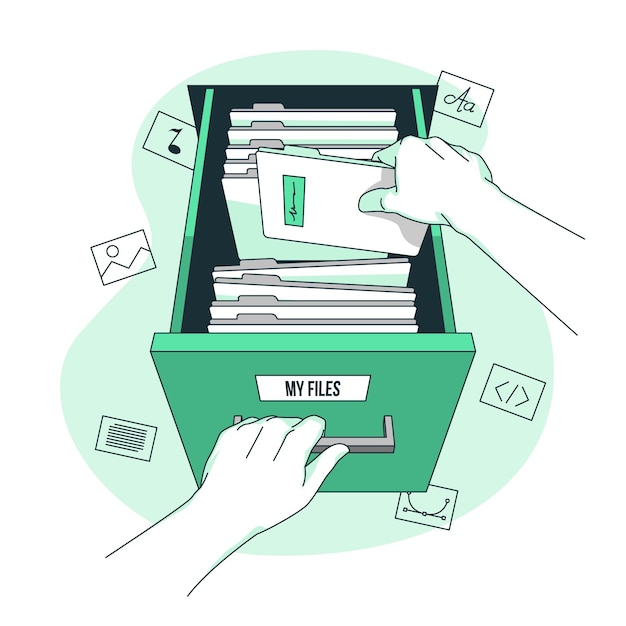 DOCUMENTAÇÃO REQUERIDA:
- Documento de identificação com foto; 
- Comprovante de residência atualizado 
(últimos 3 meses); 
- Documento de nomeação; 
- E-mail pessoal; 
- Contato telefônico, preferencialmente com 
Whatsapp, Telegram ou outro semelhante habilitado.
VÍDEOS TUTORIAIS
https://www.tcepi.tc.br/fiscalizado/sistemas/gestor-web/
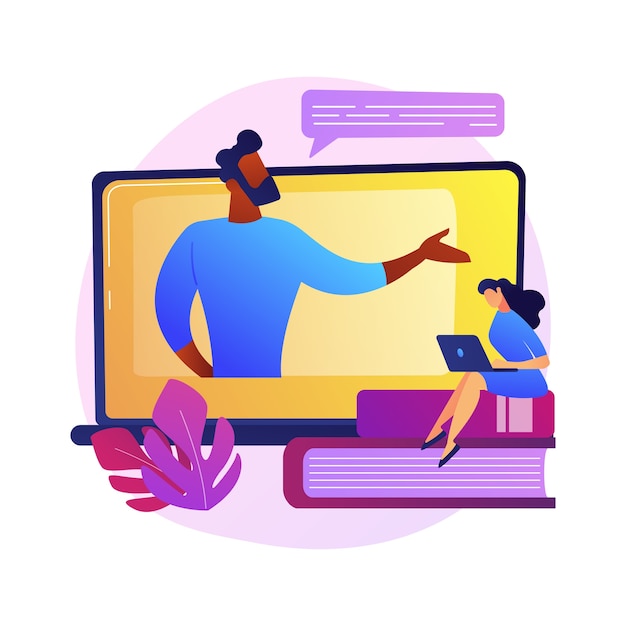 CADASTRO DO GESTOR
STI/Divisão de Suporte:
(86) 3215 3892

DSP/Seção de Triagem e Cadastro:
(86) 3215 3987